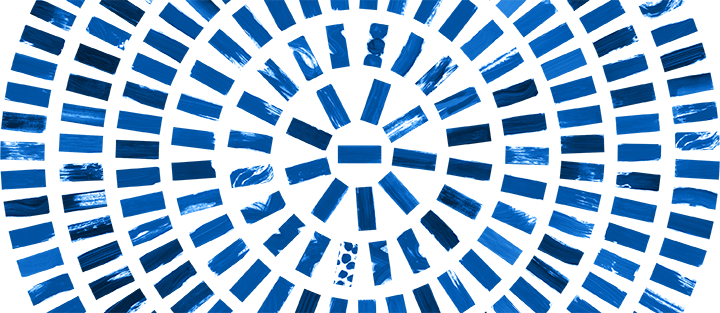 Cardiac and Pulmonary Rehabilitation Service
Cardiac/Pulmonary Rehabilitation

Cardiac Rehab
Programme of exercise and education for anyone who has had a cardiac event, surgery, or who has a diagnosis of heart failure or stable angina.
Pulmonary Rehab
Programme of exercise and education for anyone with a long term respiratory diagnosis, e.g. COPD, bronchiectasis, pulmonary fibrosis etc

The aims are to:- 
Enable the patient to understand their condition 
Enable the patient to make changes to their lifestyle that will help improve their heart/lung health.  
Reduce the risk of further events.
Cardiac Rehabilitation 
Inclusion Criteria

Post acute myocardial infarction:-  
- NSTEMI (medical management or percutaneous coronary intervention).
- STEMI (medical management or primary percutaneous coronary intervention).

Revascularisation:- 
Elective percutaneous coronary intervention.

Coronary Artery Bypass Surgery Stable angina.

Stable heart failure.

Cardiomyopathy

Valve surgery.

Implantation of devices (ICD/CRT). 

Post heart transplant.

Aortic root dissection/replacement.
Cardiac Rehabilitation 
Exclusion Criteria
Unstable angina.
Uncompensated congestive heart failure.
Severe aortic stenosis.
Resting hypertension systolic > 180mmHg/ diastolic > 100mmHg.
Resting hypotension systolic < 90mmHg/ diastolic < 50mmHg.
Orthostatic blood pressure drop of > 20mm/Hg with symptoms.
Uncontrolled atrial or ventricular arrhythmias.
Tachycardia > 100bpm.
Resting ST segment displacement > 2mm.
Acute systemic illness or fever.
Acute pericarditis or myocarditis.
Musculoskeletal problems that would prevent participation (even when modified).
Uncontrolled medical co-morbidities.
Psychological state would make participation                                 in a class inappropriate.
Pulmonary Rehabilitation Inclusion Criteria
Diagnosis of COPD or chronic lung condition
Clinical assessment including oxygen saturation levels at rest 
Offer to all appropriate persons including those who have had a recent hospitalisation for an exacerbation. Those who consider themselves functionally disabled by COPD. (Usually MRC grade 3 and above)
Pulmonary Rehabilitation is unsuitable for people who cannot walk, have unstable angina or have had a recent myocardial infarction.
Pulmonary Rehabilitation Exclusion Criteria
·    Unstable angina or recent myocardial infarction (3 months)
·    Severe aortic stenosis.
·    Hypertension > 180mmHg systolic/100mmHg diastolic
·    Other co-morbidity disease with prognosis < 6 months
·    Impaired cognitive function
·    Physical disability preventing safe exercise performance
Exercise Component

Cardiac/Pulmonary rehabilitation is held in 4 community-based venues:-

Royston Healthy Hearts Gym, S71 4QT

Rockingham Centre, Hoyland  S74 0PY

Penistone Leisure Centre  S36 6AR

ST Helen’s Community Church Hall, Thurnscoe  S63 0QZ
 

A home programme is available for those unable to attend                                   a venue, please specify this on referral to the service.
Transport to Venues

Door-2-door -  Subsidised cost to patient.

All sites on bus route from Barnsley town centre.
Post MI medications (subject to no contraindications/allergies)

Dual antiplatelet Therapy  (DAPT)
Ace Inhibitor (U&E 2/52 post discharge & after each titration)
Beta Blocker
Statin
GTN

NICE Guidelines post MI (March 24)
Titration to maximum tolerated dose ideally by (4-6 weeks post event)
ACE  & BB  help reduce ventricular remodelling post event
(The higher the dose the greater benefit)
Management of newly diagnosed COPD
Chronic obstructive pulmonary disease in over 16s: diagnosis and management (nice.org.uk)
visual-summary-treatment-algorithm-pdf-6604261741 (nice.org.uk)
How to refer to Cardiac 
Rehabilitation

All referrals into the service can be sent by emailing the referral form to: RightCareBarnsleyIntegratedSPA@swyt.nhs.uk

For further information please see the service directory. Referral forms can be found here.
Cardiac/pulmonary rehabilitation service - South West Yorkshire Partnership NHS Foundation Trust
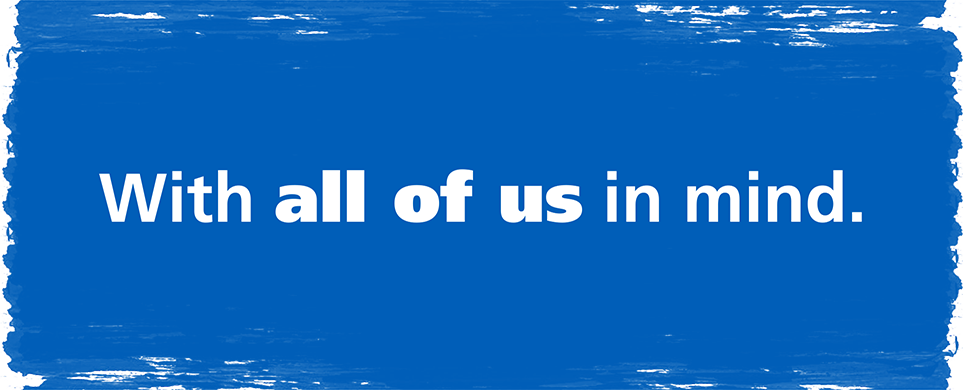